Singular Value Decomposition and the Conjugate Gradient Method
CSE 5400
Joy Moore
Range
We have the equation Ax=b
A is a M×N matrix
x is a N×1 column vector
b is a M×1 column vector 
A maps N-dimensional vector space onto M-dimensional vector space.
But the output of this mapping might not cover all M dimensions
Might be able to reach only a lesser dimensional subspace of the full M-dimensional one
That subspace is called the range
Range (cont.)
Rank
Dimension of the range is the rank
rank=number of linearly independent columns
If A≠0, rank(A) is at least 1 and at most min(M,N)
If the M×M martix A is nonsingular, the rank is at is maximum value.
Nullity
There might exist some nonzero vectors x such that Ax=0
The space spanned by these x’s is called the nullspace
the dimension of the nullspace is called the nullity
nullity + rank = number of columns N 
If the M×M martix A is nonsingular, the nullity is 0.
Goal of SVD
decompose M×N matrix A into an M×N column-orthogonal matrix U, an N×N diagonal matrix W with non-negative elements, and the transpose of an N×N orthogonal matrix V:
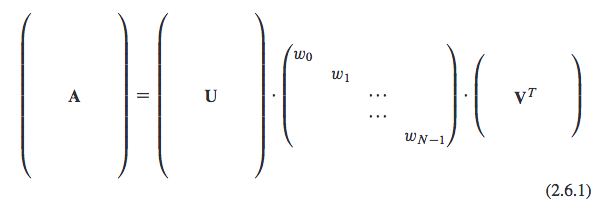 Columns of U
Orthonormal set of basis vectors that span the range
Any element in the range can be written as a linear combination of U’s columns.
If the constant vector b is in the range of A, then the equation Ax=b has a unique solution x.
If not, we can use the least squares solution
Elements of W
elements on the diagonal of W are called singular values.
singular values of A are defined to be the square roots of the eigenvalues of
It is convention to sort these singular values in descending order.
The smallest possible singular value is 0, as all singular values are non-negative.
The columns of V whose same-numbered elements                                                                                                                            
 are zero are an orthonormal basis for the nullspace.
example
Elements of W (cont)
- The ratio of the largest of the         to the smallest of the
         is called the condition number.
	- matrix is singular if the condition number is infinite, 	meaning any of the        are zero 
	- matrix is ill-conditioned if the condition number is 	very large
Using SVD to solve systems of linear equations (when A is square)
If A is invertible:


In singular value decomposition,
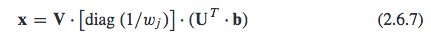 The pseudo-inverse
Things could go wrong if any of the        are zero.
If we encounter any zero-valued          in the inverse of matrix W, we replace the 1/         with 0, effectively “ignoring” these diagonal elements.
This is called the Moore-Penrose inverse, or the pseudo-inverse.
If A is singular, its true inverse 
doesn’t exist, so we use the pseudo-inverse.
Pseudoinverse (example)
SVD when M≠N
M<N
N-M dimensional family of solutions
Use “solve” on SVD.h to get the shortest solution
M>N
No exact solution (overdetermined)
Get “least squares” solution by using pseudoinverse
Least squares problem
Used when Ax=b has no solution
Other uses
Constructing an orthonormal basis
The columns of U whose same-numbered elements        are nonzero are an orthonormal set of vectors that span the range of A.
Less roundoff error than Gram-Schmidt orthogonalization
Conjugate Gradient Method
Used for sparse systems (large matrices A where most of the elements are 0)
ordinary method for symmetric, positive-definite A.
minimum  residual algorithm for A that are symmetric but not positive-definite
biconjugate method for systems that are neither symmetric nor positive-definite
Ordinary conjugate gradient method
Minimizes the function 
To find the minimum, set the gradient                               equal to 0
Analogous to optimization in calculus
This is done using minimizers and search directions
At each stage a quantity       is found that minimizes
 the initial search direction is in the direction of the gradient
New search directions are A-orthogonal to the previous ones



Basically keeps “switching directions” until it finds the closest solution
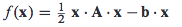 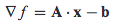 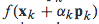 algorithm
- Initial  search direction d is parallel to the gradient
- the alphas and betas are scalars that tell how far in the search direction you’ll go
- the vector r is defined recursively in terms of the search direction
- each search direction is A-orthogonal to all the previous ones.
visualization
references
Press, William H., and William T. Vetterling. Numerical Recipes. Cambridge Univ. Press, 2007. 
“Conjugate Gradient Method.” Wikipedia, Wikimedia Foundation, 21 May 2019, https://en.wikipedia.org/wiki/Conjugate_gradient_method.
https://www.youtube.com/watch?v=eAYohMUpPMA